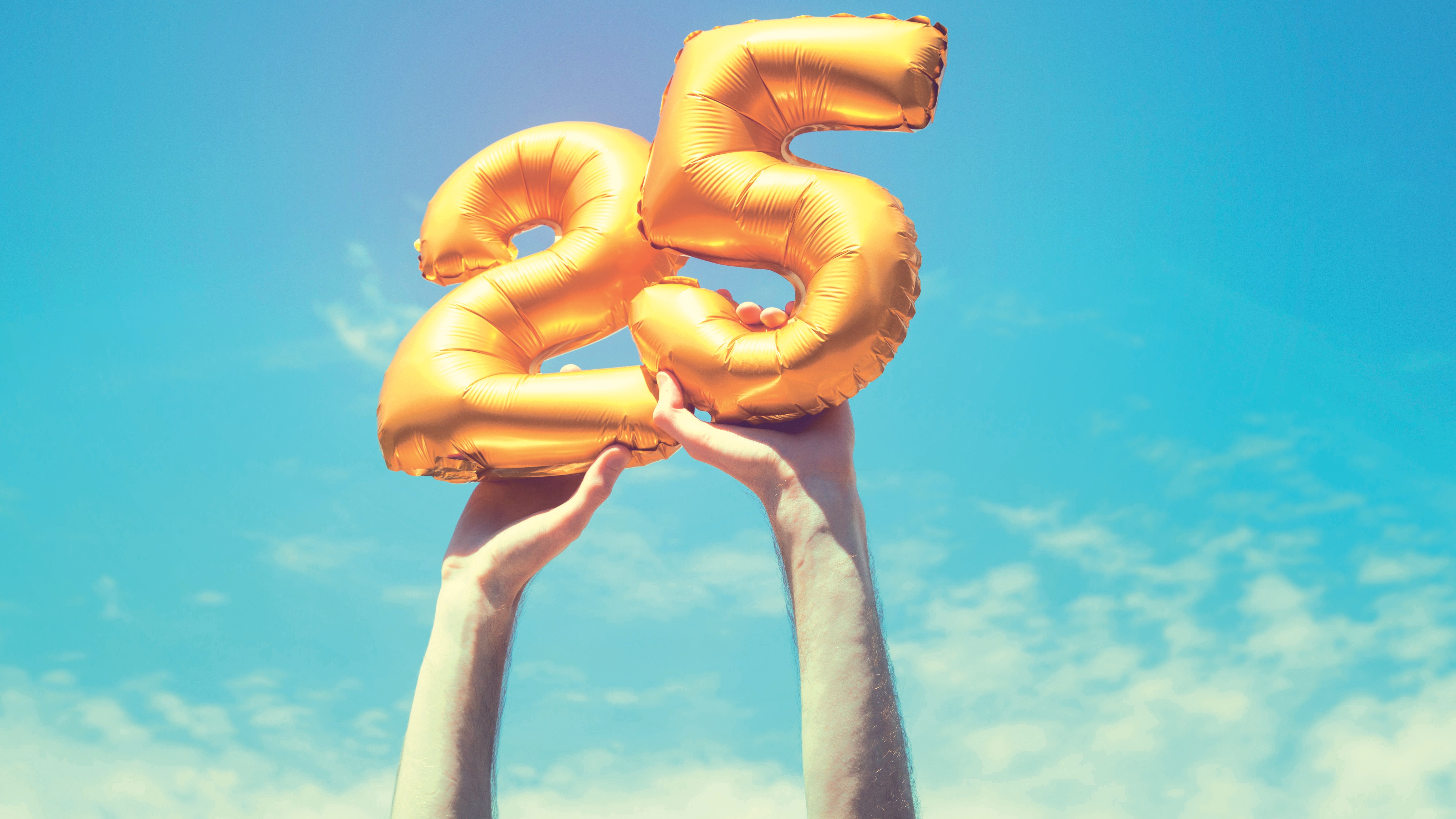 PANORAMA
da participação privada no saneamento
2021
SOBRE A  ABCON  SINDCON
SOBRE A ABCON SINDCON
Valores gerados:
Valorização do capital privado no setor
Fortalecimento e coesão da representação  empresarial
Conhecimento qualificado, credibilidade e
transparência
Ampliação das oportunidades de mercado
A partir dessas premissas, a Associação tem como  objetivo contribuir de forma decisiva para que os  operadores privados de saneamento alcancem uma  parcela cada vez mais significativa da população  brasileira, atuando com inovação e qualidade.
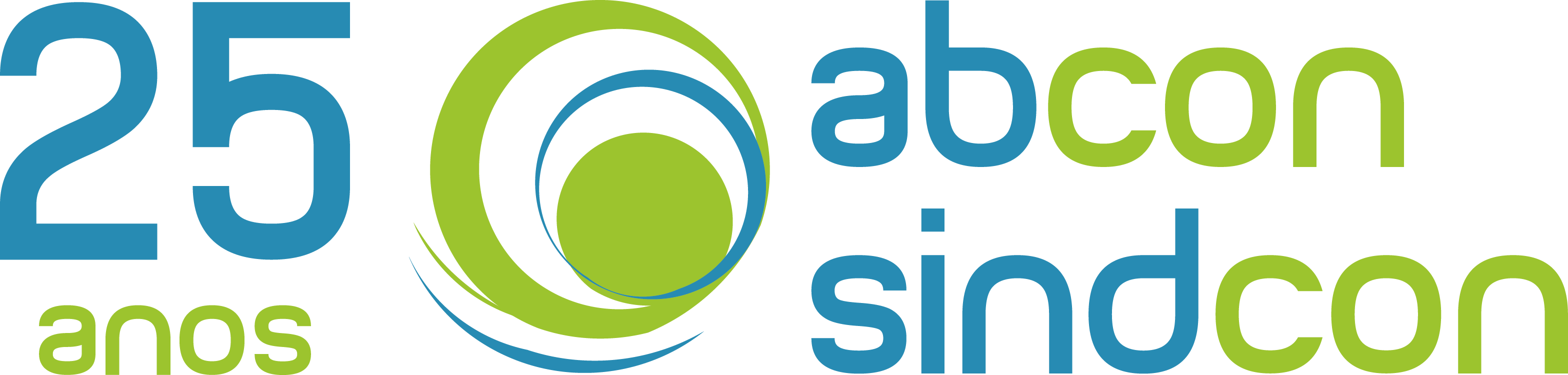 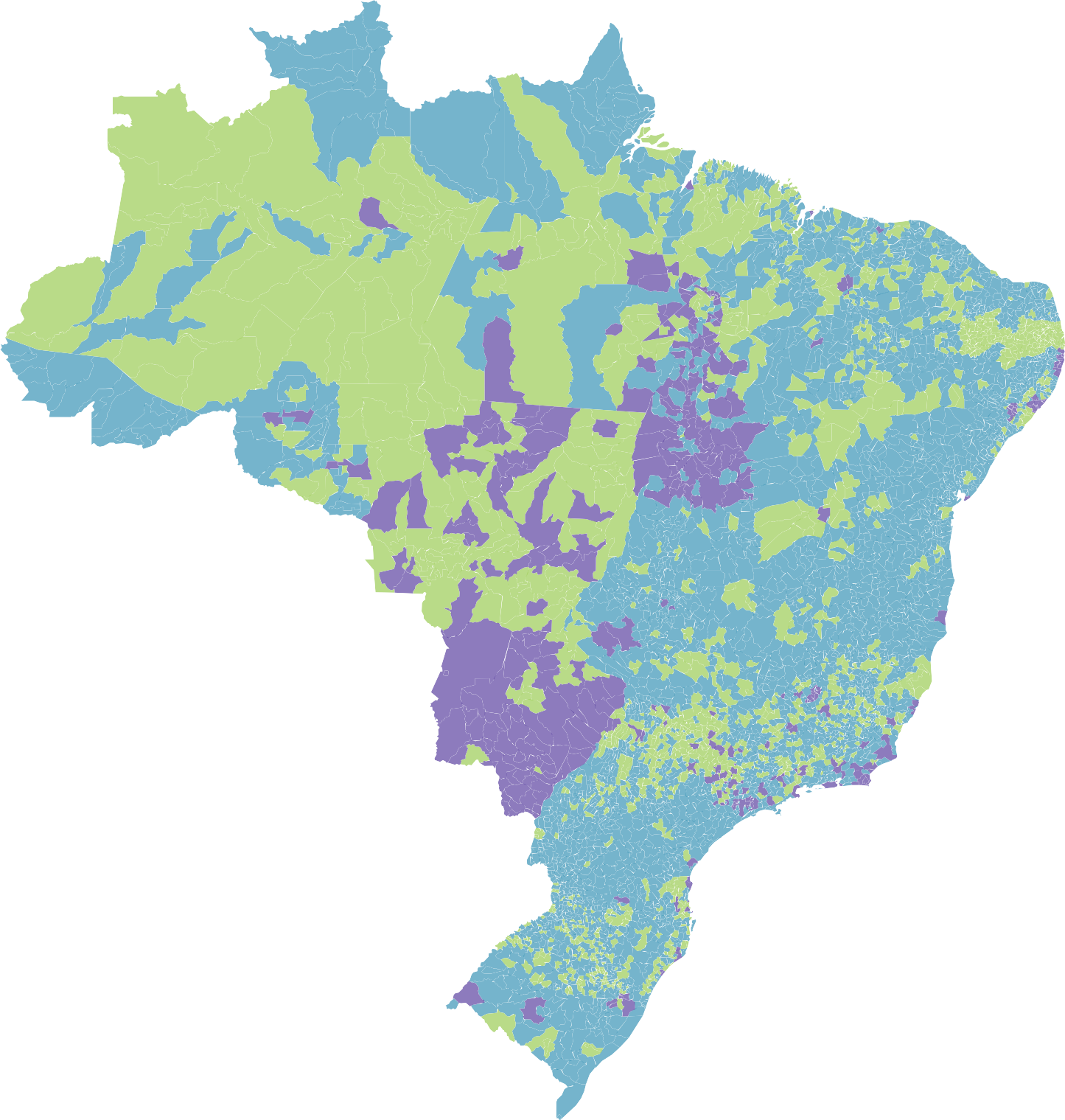 MODELOS DE ATUAÇÃO
Participação nos  municípios brasileiros  dos operadores de  serviços de água e  esgoto por tipo de  operador (%)
Fonte: SNIS 2019 - Série Histórica - Informações
Desagregadas. SPRIS 2019.
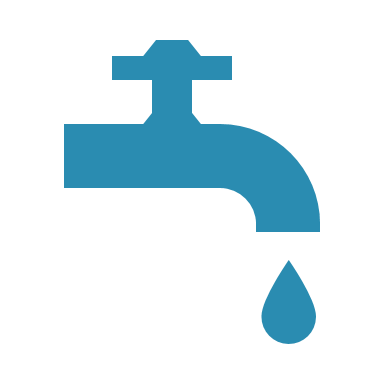 * Há municipios que possuem mais de um operador. Foram consideradas as for-  mas indiretas de prestação de serviços pelas empresas privadas (PPPs, subdelega-  ções e locações de ativos). Considerando as informaçoes acima, a somatória dos  percentuais não será 100%.
** Para cálculo da participação privada em relação ao total de municípios do Brasil,  foi considerada a soma dos contratos dos anos de 2020 e 2021. Sendo assim, ti-  vemos o acréscimo de 98 municípios, fazendo com que as empresas privadas te-  nham uma representatividade de 7% dos municípios do Brasil em 2021.
Empresas  privadas
Companhias  estaduais
Serviços  municipais
70%
26%
7%
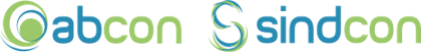 MODELOS DE ATUAÇÃO
Histórico dos investimentos  realizados no setor com destaque  para o investimento privado (R$
INICIATIVA PRIVADA
bilhões)
Fonte: SNIS e SPRIS
15,6
13,1
14,8
7%	33%
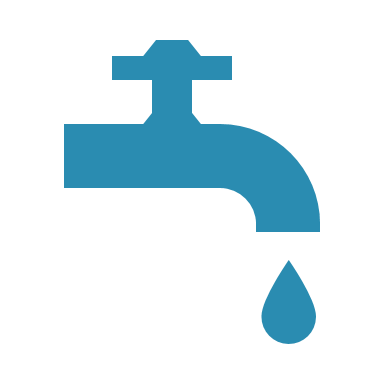 11,4
11,5
10,9
12,3
10,5
10,5
10,1
33%
23%
22%
20%
21%
Total de investimentos no setor*
Total de investimentos realizados pelos  operadores no setor
Total do investimento privado **
municípios
investimentos
* O investimento total por contratante, conforme subcategorias do SNIS, engloba investimentos re-  alizados pelos prestadores de serviços, pelos municípios e pelos estados. ** O percentual do inves-  timento da iniciativa privada aqui apresentado faz referência ao total investido pelos operadores no  setor.
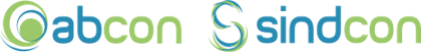 MODELOS DE ATUAÇÃO
Tarifa média praticada (R$/m³) por tipo de  operador
Despesa total com os serviços por m³  faturado (R$/m³) por tipo de operador
Fonte: SNIS
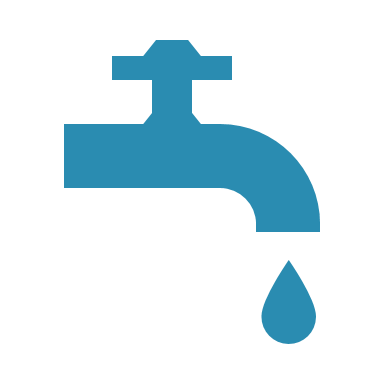 Fonte: SNIS
4,79
4,31
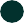 4,36
4,26
3,97
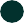 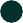 4,54
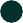 3,86
3,64
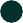 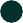 3,57
4,29
4,01
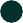 3,33
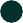 3,51
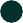 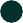 3,92
4,60
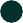 3,54
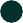 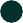 3,64
3,34
2,26
3,25
2,84
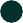 2,60
2,75
3,20
2,13
2,43
2,62
2,32
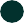 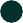 2,41
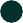 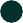 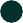 2,03
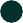 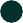 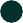 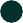 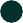 2015
2016
2017
2018
2019
2015
2016
2017
2018
2019
Companhias Estaduais
Empresas Privadas
Serviços Municipais
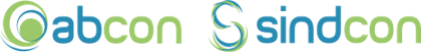 MODELOS DE ATUAÇÃO
Média de investimento por ligação de água e  esgoto (R$/ligação) por tipo de operador
Fonte: SNIS 2015- 2019
Investimento per capita (R$/pessoa) por tipo  de operador
Fonte: SNIS e SPRIS para investimento privado
148,9
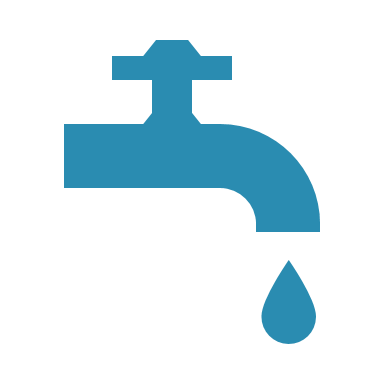 291
+32%
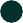 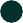 233
221
212
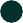 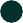 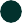 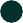 +23%
162
155
49
75,7
207
78,3
76,8
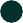 181
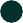 64,1
168
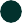 161
54
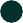 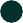 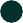 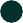 74,8
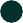 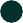 63,9
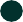 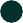 67
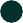 56,8
55,4
55
54,0
51
+31%
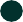 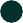 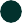 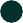 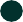 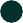 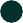 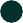 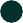 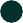 Companhias Estaduais
Empresas Privadas
Serviços Municipais
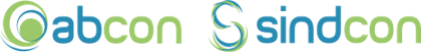 MODELOS DE ATUAÇÃO
Distribuição da modalidade de contratos com o segmento privado
Fonte: SPRIS
Municípios com participação do  segmento privado por tamanho da  população (%)
Fonte: SNIS e SPRIS
4%
3%
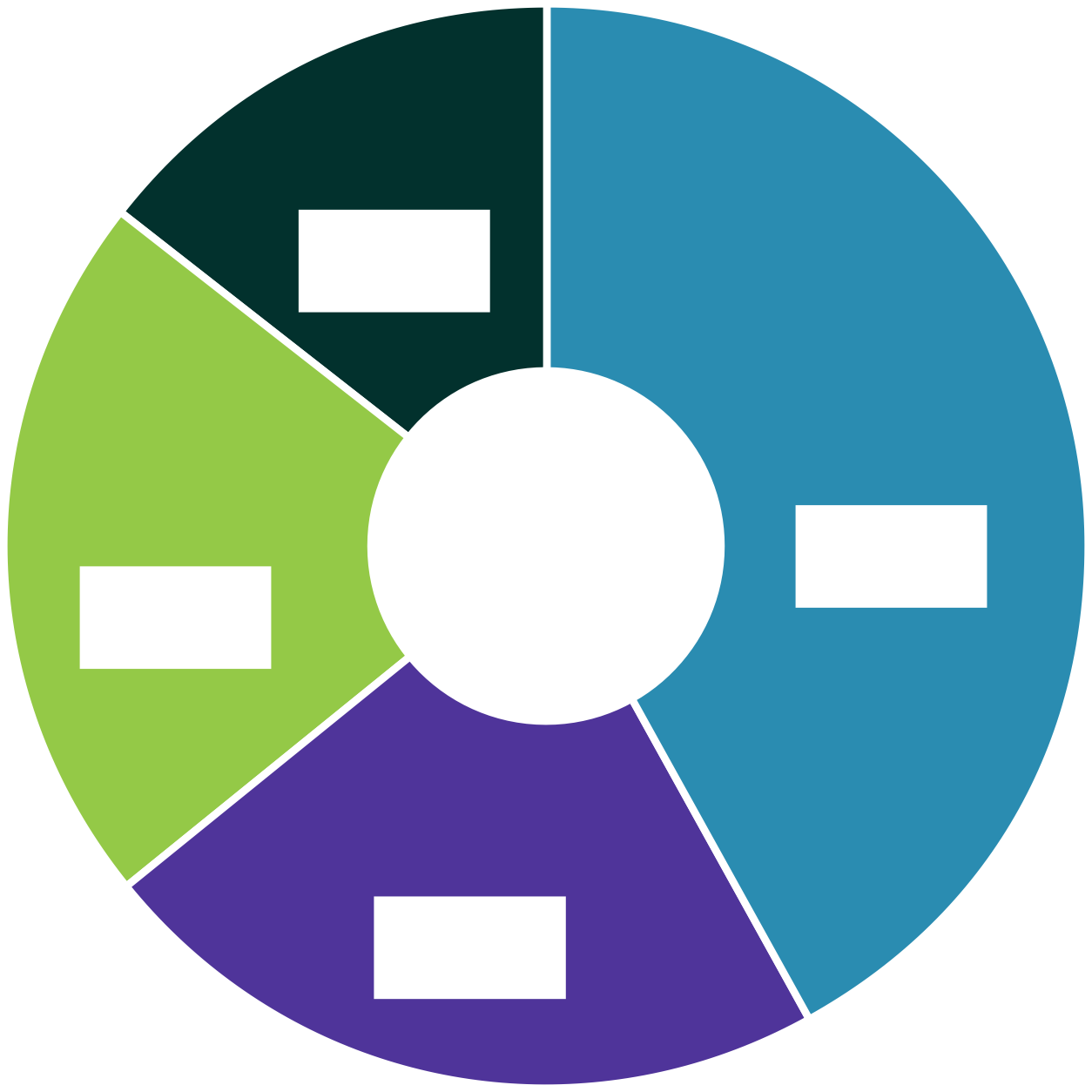 Concessão  Parcial Esgoto
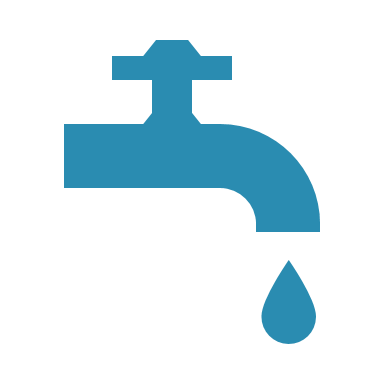 Outros*
Acima de  200 mil hab.
14%
10%
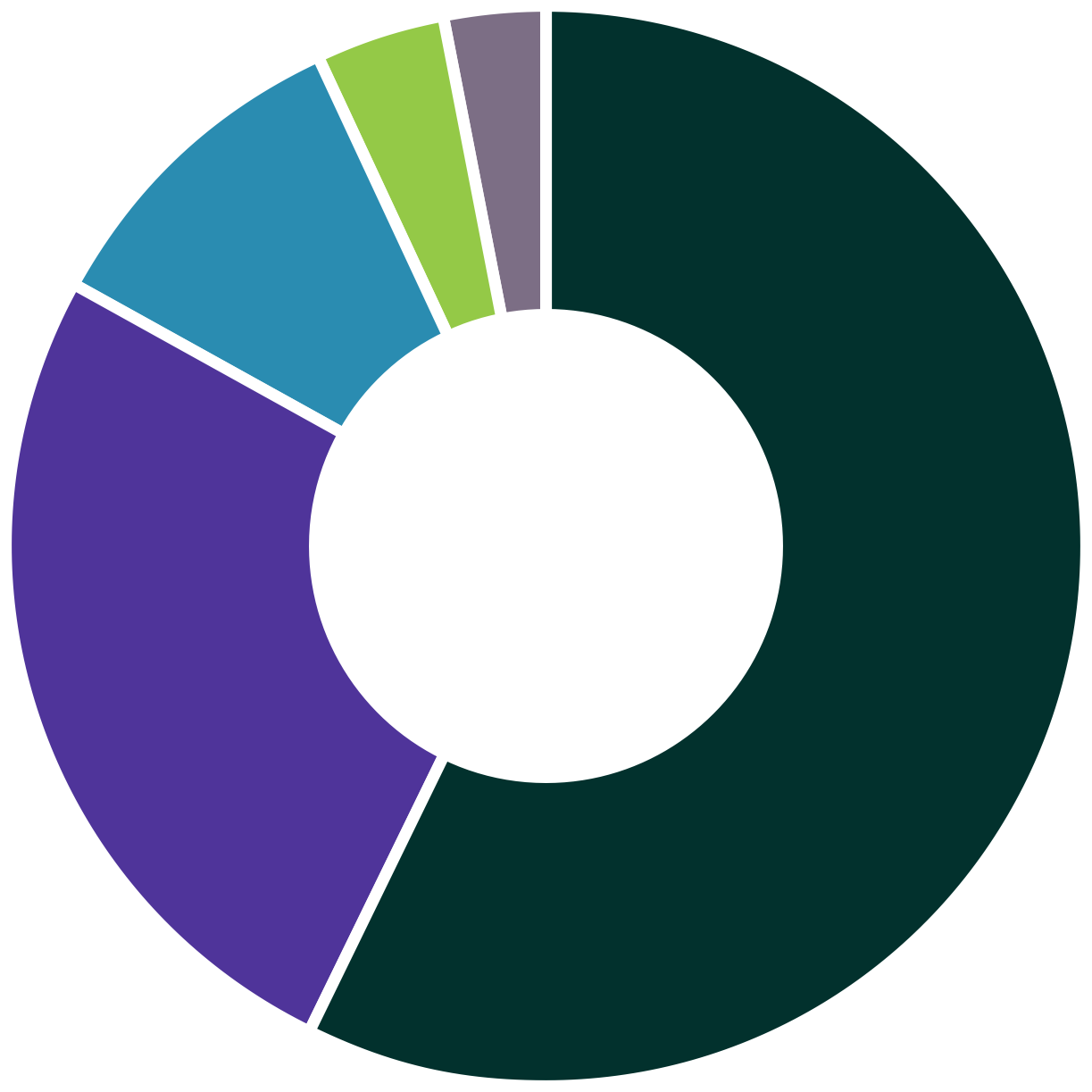 PPPs
Até 20  mil hab.
42%
Entre 50 e
200 mil hab.
22%
389
municípios
26%
58%
Entre 20 e
50 mil hab.
22%
Concessão  Parcial Água
Concessão  Plena
MODELOS DE ATUAÇÃO
Distribuição dos Investimentos realizados pelo prestador privado
Fonte: SPRIS
Distribuição da População beneficiada pela atuação privada
Fonte: SPRIS
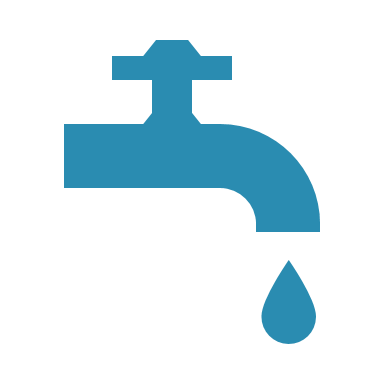 Outros
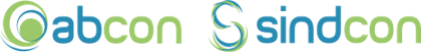 MODELOS DE ATUAÇÃO
Evolução do número de municípios e contratos firmados
com a iniciativa privada no saneamento
Fonte: SPRIS
389
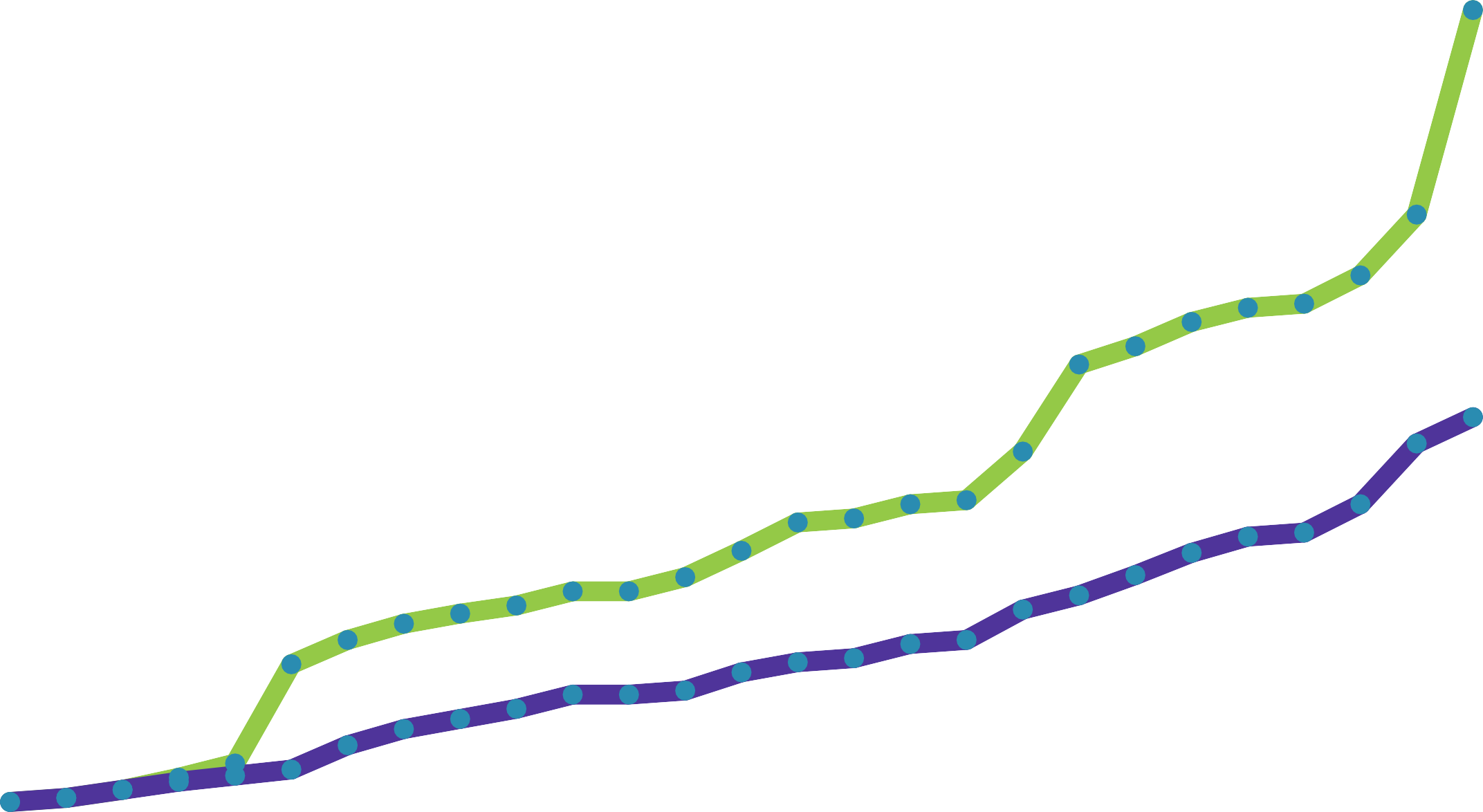 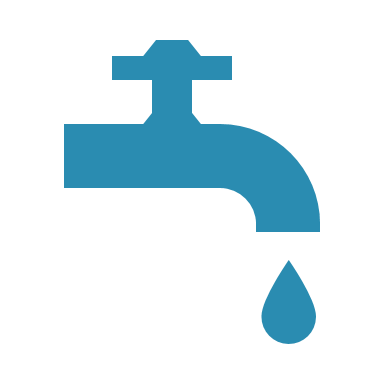 261
245
226
191
Contratos
174
148
148
139
132
Municípios
112
113
105
94
96
81
79
70
56
54
20
14
42
29
7
1
94	96	98	00	02	04	06	08	10	12	14	16	18	20
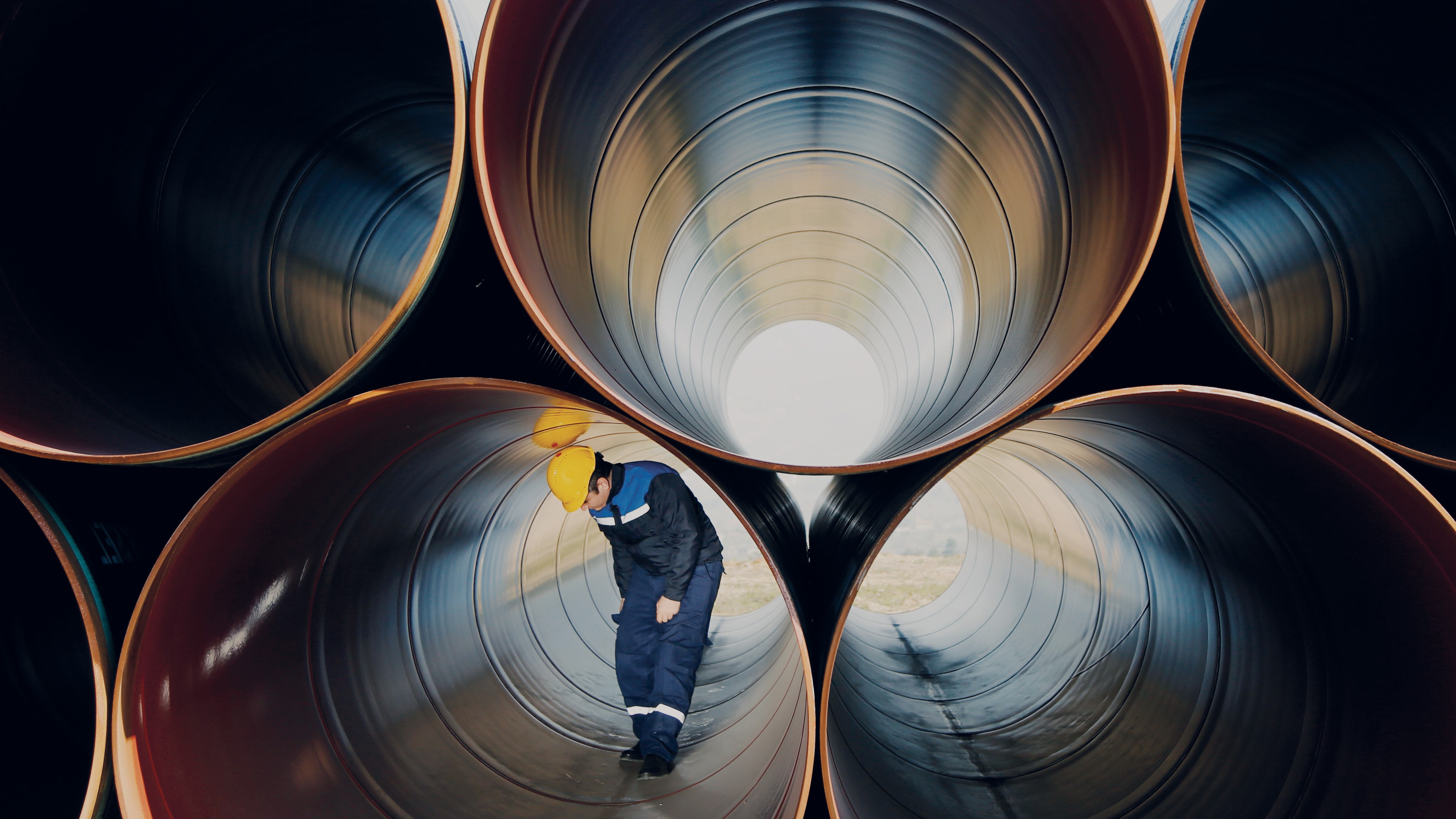 O FUTURO DO SANEAMENTO
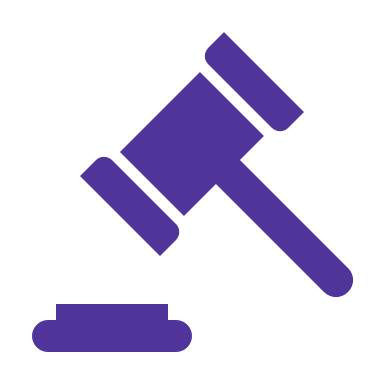 O FUTURO DO SANEAMENTO
Linha do tempo após aprovação do novo marco legal do saneamento
Fonte: ABCON SINDCON
31.12.33
Metas de universalização (Art. 11-B  da Lei 11.445/07). Exceção: Quan-  do houver inviabilidade econômico-
-financeira da universalização após
agrupamento de municípios de di-  ferentes portes.
Prazo: 1º/jan/2040 (Art. 11-B, § 9º
da Lei 11.445/07)
15.07.20	24.12.20	31.05.21
Publicação da Lei 14.026/20	Publicação do Decreto 10.588/20	Publicação do Decreto 10.710/21
8
1
2
3
4
5
6
7
31.12.22
15.07.21
Publicação dos planos de sa-  neamento básico (Art. 19 da  Lei 14.026/20)
Estabelecimento pelos Estados  das Unidades Regionais de Sane-  amento Básico. Caso o prazo não  seja respeitado, o Poder Executivo  Federal estabelecerá os blocos de  referência (Art. 2º, § 7º do Decreto  10.588/20)
31.12.21
31.03.22
Prazo para requerimento de com-  provação da capacidade econômi-  co-financeira (Art. 10 do Decreto  10.710/21)
Inclusão das metas nos contra-  tos em vigor (Art. 11-B, § 1º da Lei  11.445/07). Regionalização da  prestação do serviço público de  saneamento (Art. 7º, Inciso II, do  Decreto 10.588/20)
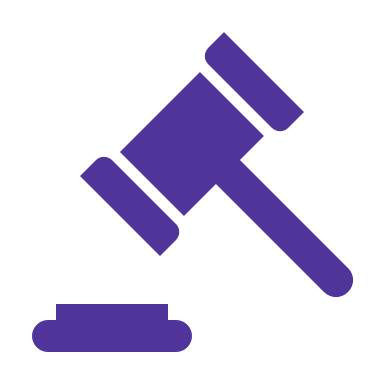 O FUTURO DO SANEAMENTO
Regionalização: Situação  e relevância
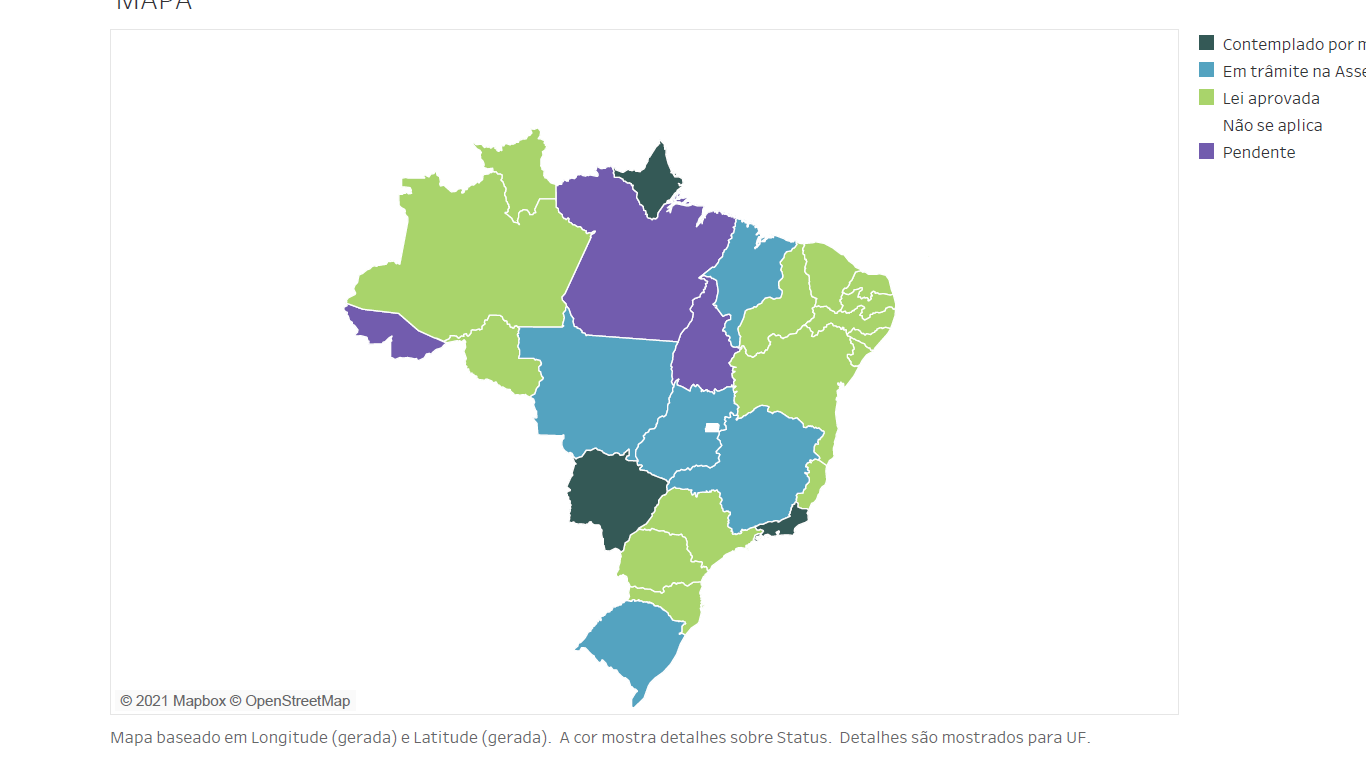 3
11%
3
11%
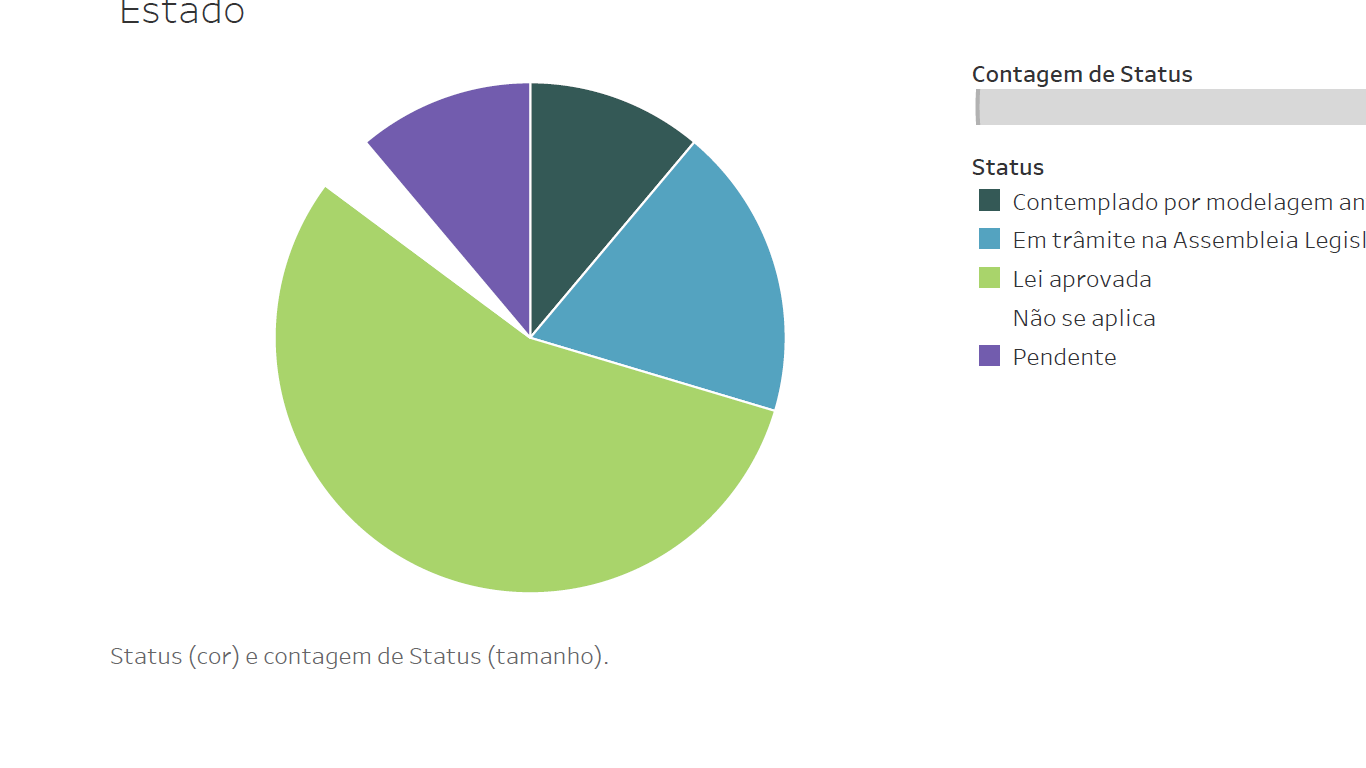 1
4%
5
19%
ESTADOS
Contemplado por mode-  lagem anterior ao Decreto  10.588/2020
Pendente
Em trâmite na Assembleia  Legislativa
Não se aplica
15
56%
Lei aprovada
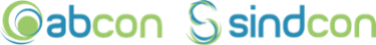 Data de atualização: 05 de novembro de 2021.
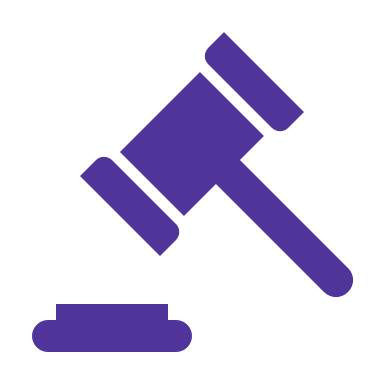 O FUTURO DO SANEAMENTO
Regionalização: Situação  e relevância
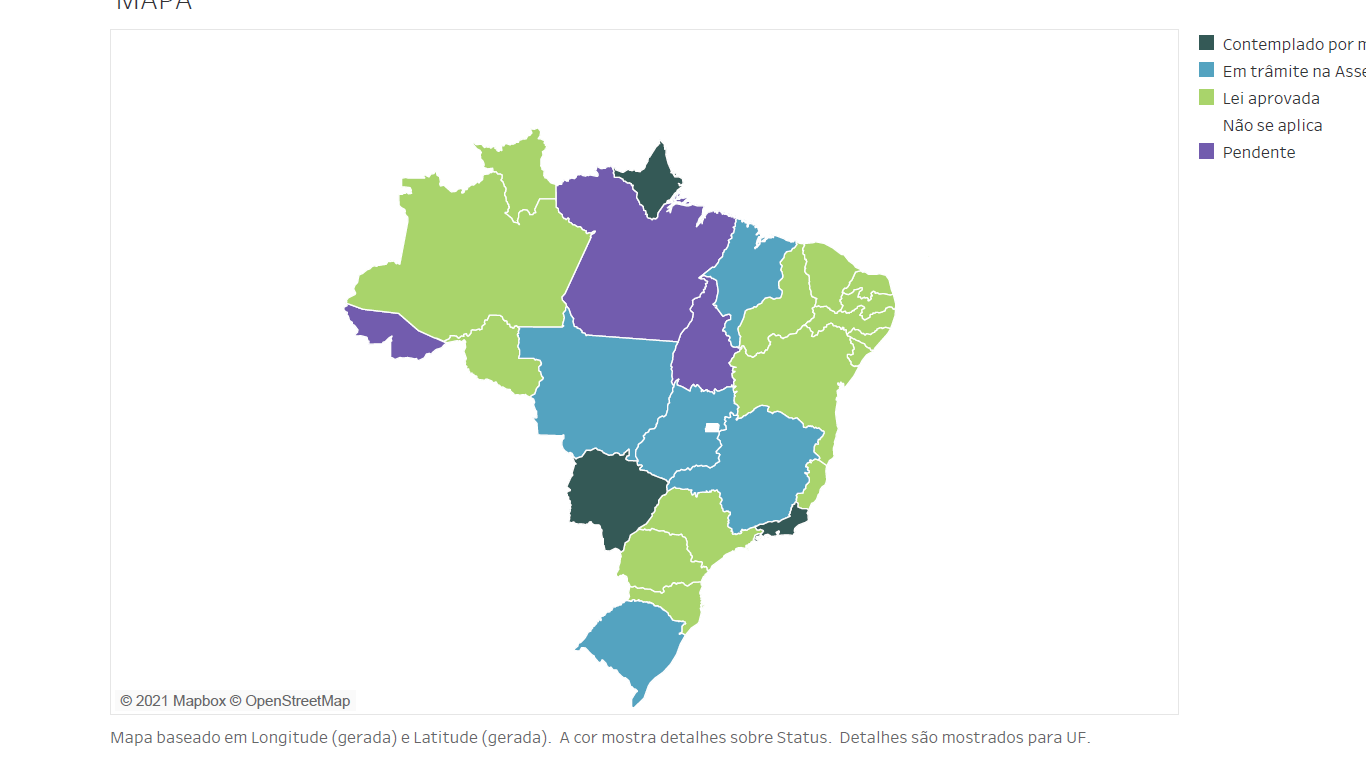 5%
10%
1%
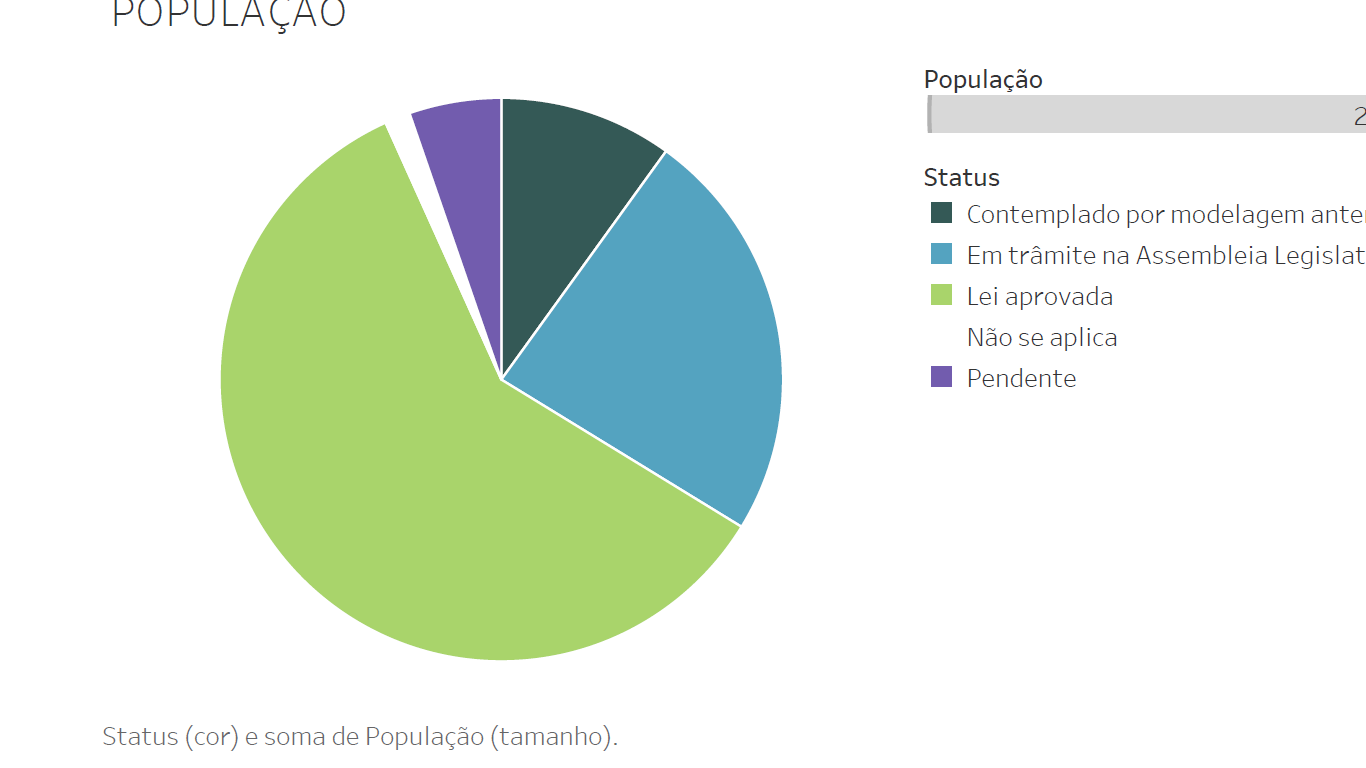 24%
POPULAÇÃO
Contemplado por mode-  lagem anterior ao Decreto  10.588/2020
Pendente
Em trâmite na Assembleia  Legislativa
Não se aplica
60%
Lei aprovada
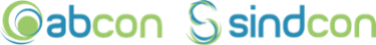 Data de atualização: 05 de novembro de 2021.
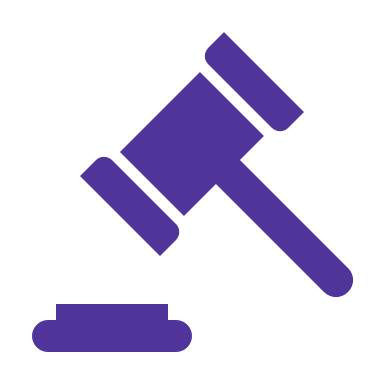 O FUTURO DO SANEAMENTO
Resultados dos principais leilões realizados após a aprovação do novo marco
Fonte: Elaboração ABCON SINDCON com base nos dados do BNDES, B3 e Secretaria de Estado de Governo e Gestão Estratégica do Estado do Mato Grosso do Sul.
* Leilão abrange somente os serviços de esgotamento sanitário.
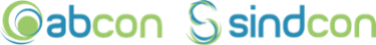 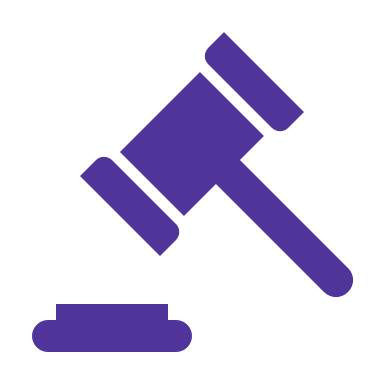 O FUTURO DO SANEAMENTO
Próximos Leilões
Fonte: Elaboração ABCON SINDCON com base nos Editais de Licitação e Planos de Negócios
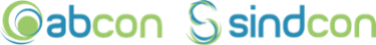 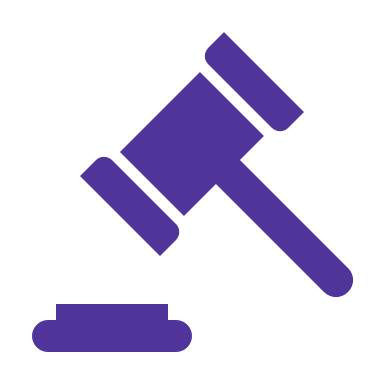 O FUTURO DO SANEAMENTO
Grandes projetos em estruturação
Fonte: PPI e BNDES
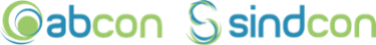 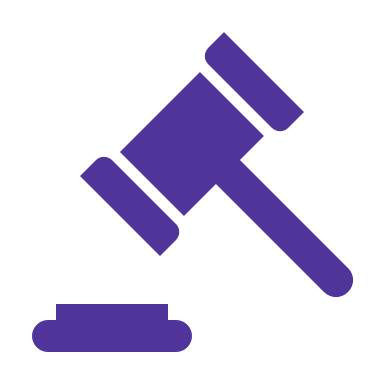 O FUTURO DO SANEAMENTO
Ceará
PPP Esgoto
R$ 6,4 bilhões
Mapa dos projetos em estruturação pelo BNDES e os
investimentos previstos
Paraíba*
Em estruturação
Alagoas (Blocos B e C)
Concessão água e esgoto
R$ 2,9 bilhões
R$ 23 BILHÕES
Investimentos 
previstos
Em negociação para estruturação
Leilão previsto para 2021
Leilão previsto para 2022
Rio de Janeiro (Blocos 3)
Concessão água e esgoto
R$ 7,3 bilhões
Porto Alegre
Concessão água e esgoto
R$ 2,2 bilhões
Rio Grande do Sul*
Concessão água e esgoto
R$ 4,0 bilhões
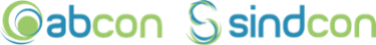 * Projeto em fase de estudos
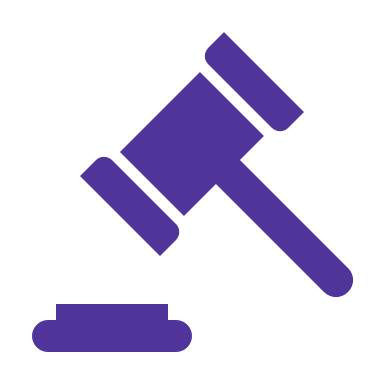 O FUTURO DO SANEAMENTO
78,3
56,8
Projeção da participação privada no saneamento
Fonte: SPRIS, BNDES e RADAR PPP
* Estimativa ABCON SINDCON
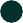 + 80 
Projetos 
Municipais
em etapa de 
modelagem
+136%
+83%
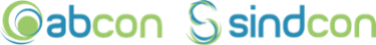 BASE PARA O FUTURO
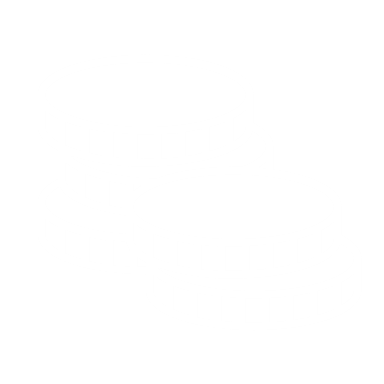 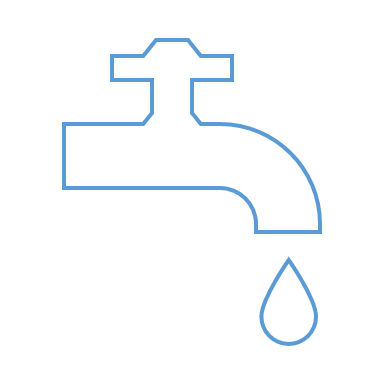 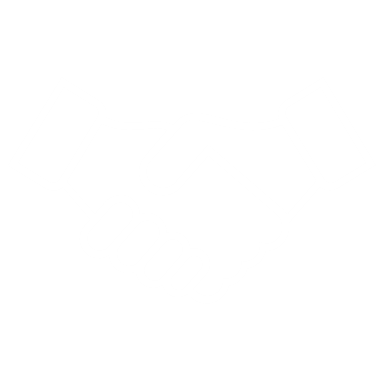 Atração de investimentos
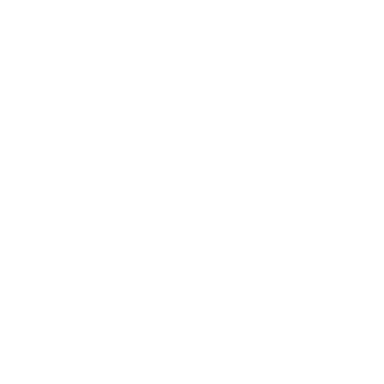 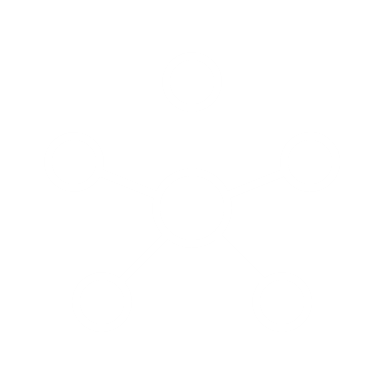 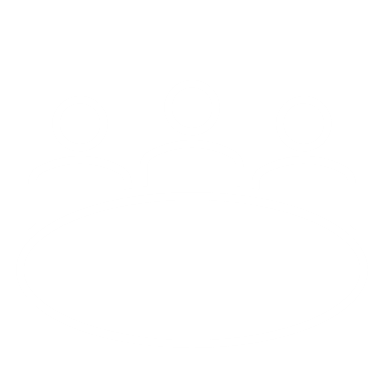 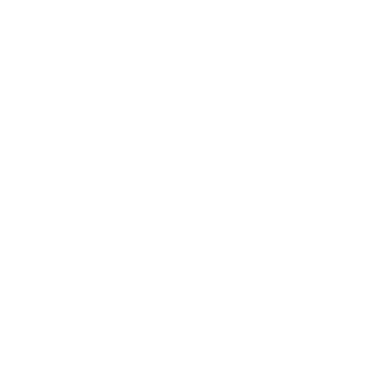 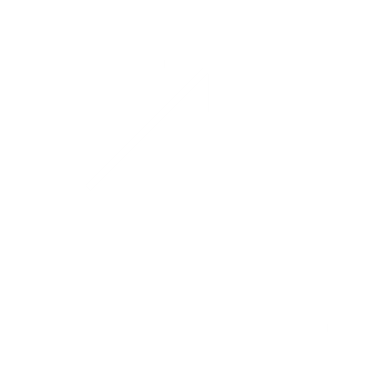 Segurança jurídica e regulatória
Compliance
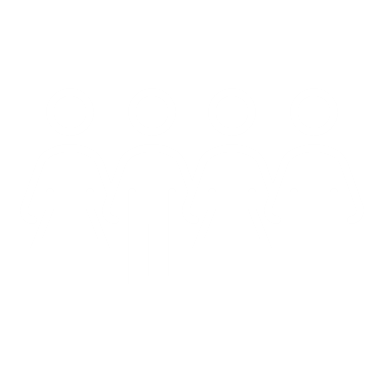 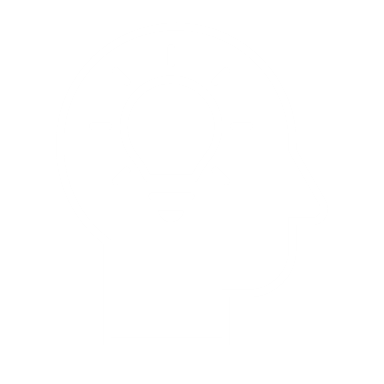 Inovação
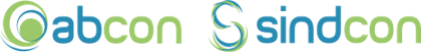 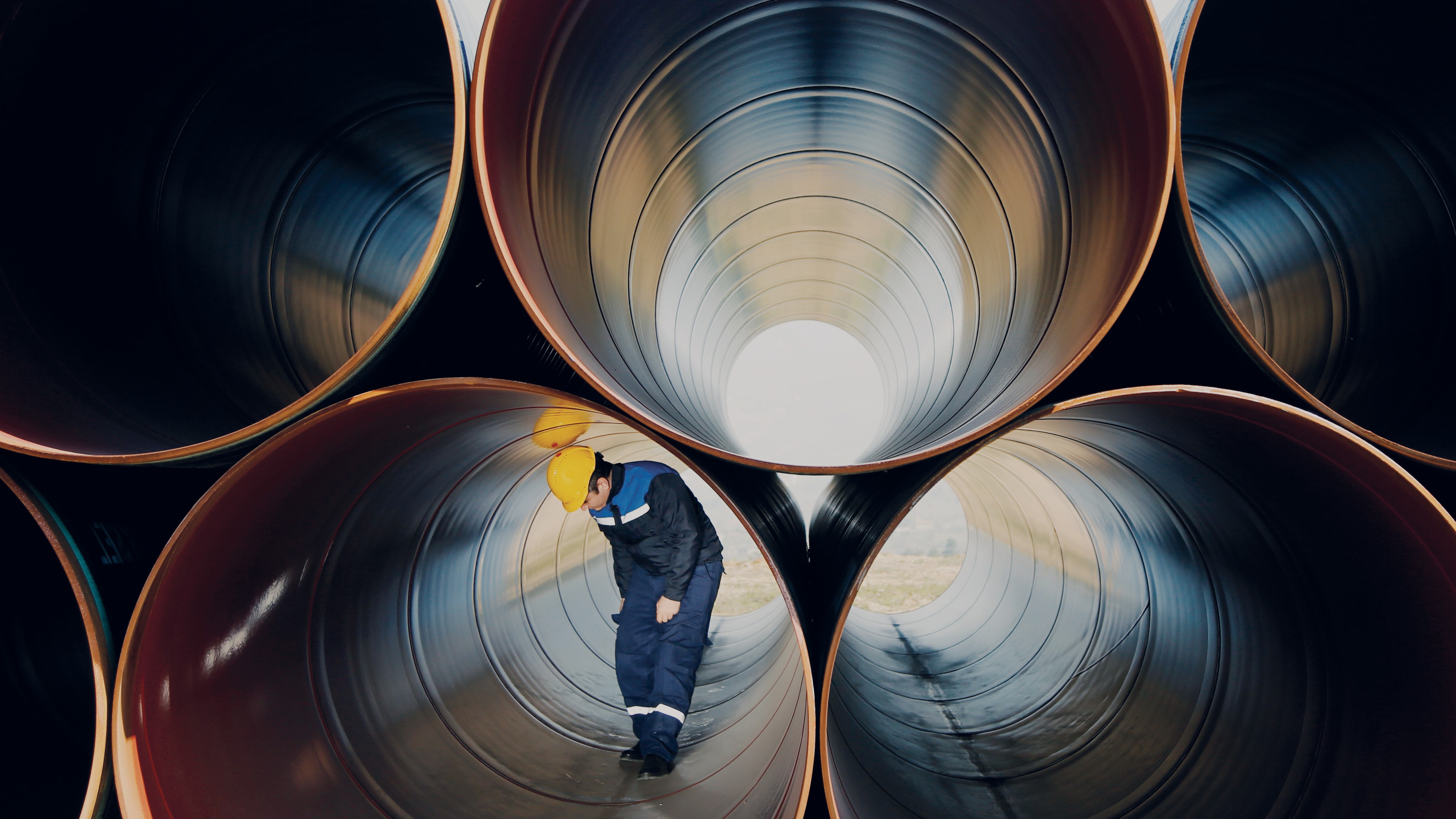 IMPACTOS ECONÔMICOS DO SANEAMENTO
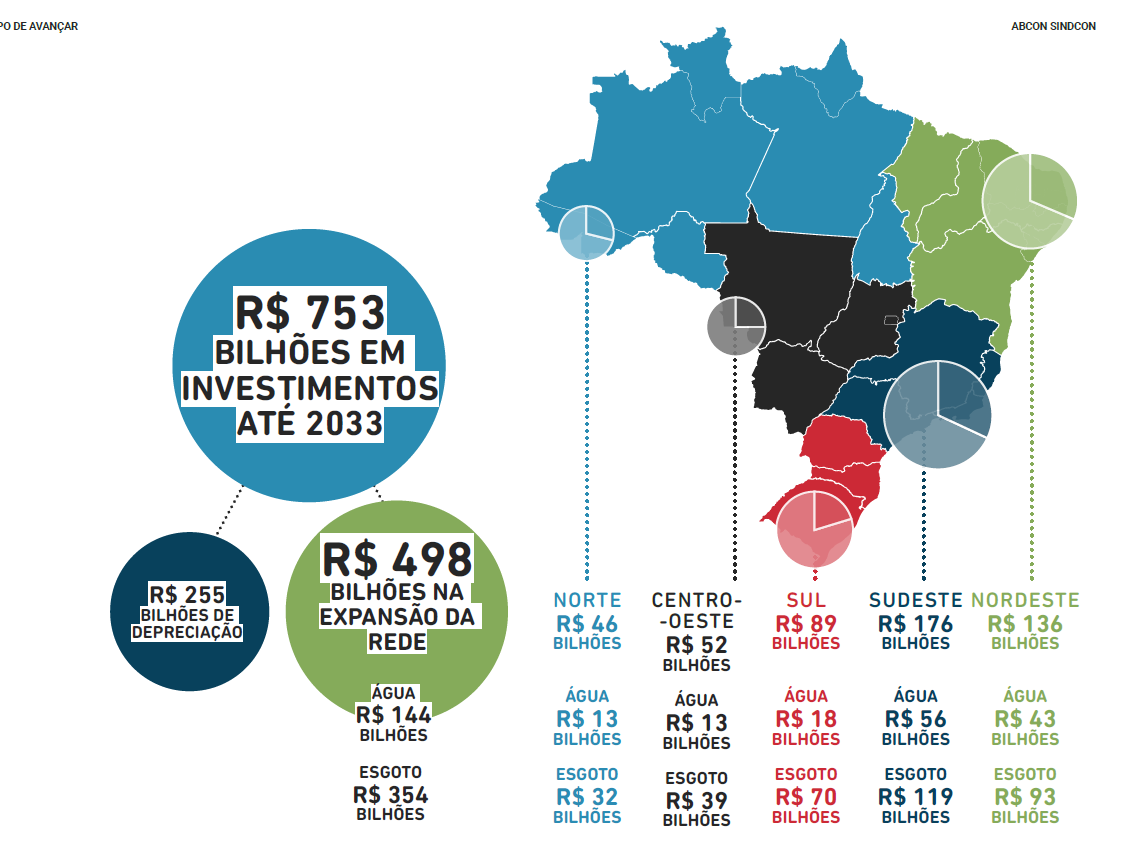 ELEVADA DEMANDA POR
INVESTIMENTOS PARA 
A UNIVERSALIZAÇÃO
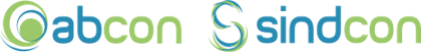 PESSOAL 
EMPREGADO
NO SETOR
12,9
13,5
13,0
16,0
19,2
4,1
9,2
9,5
744 mil
empregados próprios*
13,7
55,1
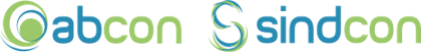 *Fonte: SNIS 2019 (não considera terceirizados)
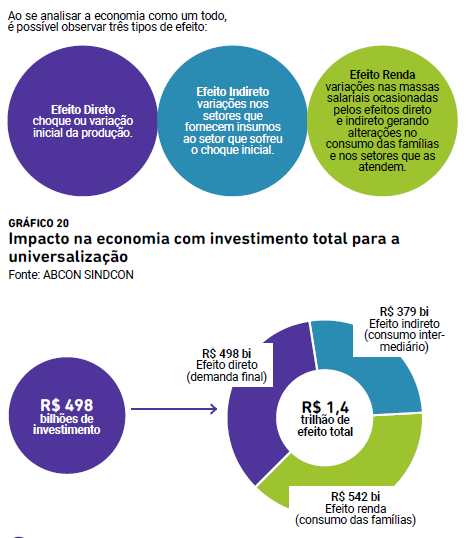 IMPACTO DOS
INVESTIMENTOS
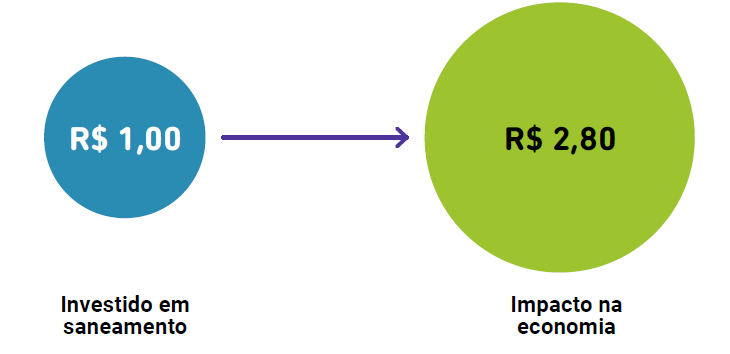 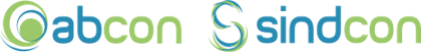 GERAÇÃO DE
EMPREGOS
PRINCIPAIS
SETORES
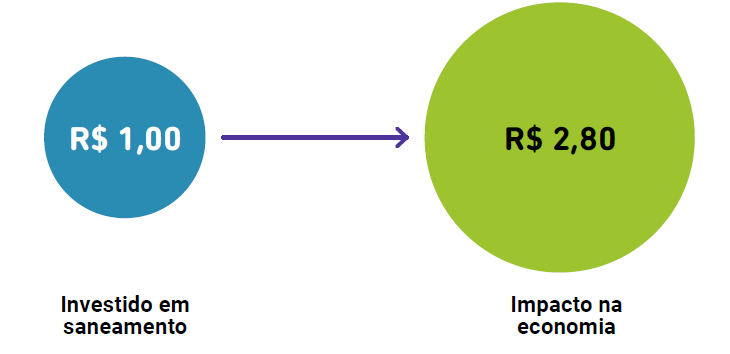 18 empregos diretos e indiretos
R$ 1 milhão
R$ 1 milhão
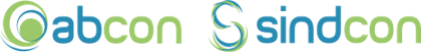